5MS Industry Testing Working Group #15
Tuesday, 27 April 2021
This meeting is recorded for the purpose of minute taking.
AEMO is committed to complying with all applicable laws, including the Competition and Consumer Act 2010 (CCA). In any dealings with AEMO regarding proposed reforms or other initiatives, all participants agree to adhere to the CCA at all times and to comply with this Protocol. Participants must arrange for their representatives to be briefed on competition law risks and obligations.
Participants in AEMO discussions must: 
Ensure that discussions are limited to the matters contemplated by the agenda for the discussion  
Make independent and unilateral decisions about their commercial positions and approach in relation to the matters under discussion with AEMO
Immediately and clearly raise an objection with AEMO or the Chair of the meeting if a matter is discussed that the participant is concerned may give rise to competition law risks or a breach of this Protocol
Participants in AEMO meetings must not discuss or agree on the following topics:
Which customers they will supply or market to
The price or other terms at which Participants will supply
Bids or tenders, including the nature of a bid that a Participant intends to make or whether the Participant will participate in the bid
Which suppliers Participants will acquire from (or the price or other terms on which they acquire goods or services)
Refusing to supply a person or company access to any products, services or inputs they require
AEMO Competition Law Meeting Protocol
Under no circumstances must Participants share Competitively Sensitive Information. Competitively Sensitive Information means confidential information relating to a Participant which if disclosed to a competitor could affect its current or future commercial strategies, such as pricing information, customer terms and conditions, supply terms and conditions, sales, marketing or procurement strategies, product development, margins, costs, capacity or production planning.
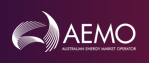 2
Agenda
3
Welcome
Tui Grant
Actions from Previous Meetings
Tui Grant
Open Actions
6
Defects ​
Tui Grant
5MS Staging Environment – 23 April  2021
8
Forecasting, SD/CD
5MS Pre Production – 23 April  2021
9
Forecasting, SD/CD
5MS Pre Production –  23 April  2021
10
Forecasting, SD/CD
Retail Invitation Testing​
Tui Grant
Retail Invitation Testing​
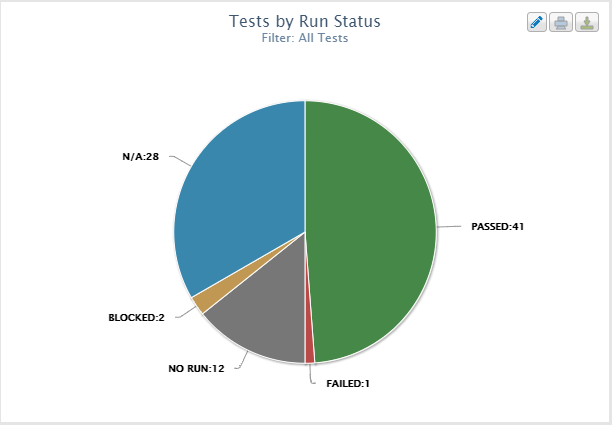 12
Market Trial Test Preparation​
Tui Grant​
Tui Grant
Market Trials - Changes
Changes effective from 01st OCT 2021

Retail
MDMT files will no longer be accepted for interval meters – only MTRD files 
UFE reports will be available

Settlements
All data from 1st October onward will be derived in 5 minute format
UFE will be displayed on invoices but not used in any calculations
New UFE reports available

Dispatch and Bidding
Able to submit bids in 5 minute increments with varying values for each 5 minute period.

Considerations
Do we test the transition settlements (5 days of 30 minute data and days of 5 minute data)
Do we test full 5 minute settlements
What volume of meter reads would participants like to see flow through
Do we reflect the 5 minute bidding in the settlements invoices
Over what period would you like to conduct the tests
14
Tui Grant
Market Trials – Proposed Scope
Dispatch and Bidding
Enter bids in current mode and verify the actual cut over date (i.e. submit bids in varying values).
Enter bids in the new variable values post change date
Energy bids and FCAS
Trading price
An Intervention - To be confirm
Including bids price caps – rolling sums, FCAS and energy bids – To be confirmed
Market Suspension – To be confirmed


Settlements
Daily settlement runs for the transition week – 5 days of 30 minute 2 days of 5 minute
Followed by 3 weeks of daily 5 minute runs and normal weekly runs
Reallocations
Publishing of UFE reports
Settlement reports
Test population of SRA_PRUDENTIAL_CASH_SECURITY 

Retail
Change of Retailer for a 5 minute meter
Confirm MDP rejection of MTMD interval files 
Confirm successful submission of MTMD for basic 
Publishing of UFE report
NCONUML 
 Type 7 meter read files 
Network bills generated for FRMP’s
15
Tui Grant
Market Trials – Proposed Scope
Assumptions

Refresh wholesale and retail data.
Testing week will be based on the production settlement week.
MDP’s are able to provide reasonable volumes of 5 minute reads to both and AEMO and other participants
16
Market Trial Test Preparation​ - Next Steps
Confirm Scope
Commence Registrations
Confirm data refresh dates
Prepare settlement weeks based on simulated 1st Oct date
Organise Practitest training for market trials
Confirm assumptions
17
Forward Meeting Plan
Tui Grant
Upcoming MeetingsAEMO | Program Calendar and Timelines
Current as at 13/04/2021
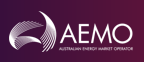 19
General Questions
Tui Grant
Meeting Close
Tui Grant
Appendix
Appendix
UPDATE
23